Project
Having a debate
Designed by GLL
Thinking:
What cause  pollution?
economy  VS   environment
man   VS      nature
On the one hand, we are developing our economy, 
on the other hand, we are destroying our environment.
Man and nature
Read the article and find out the main idea in each paragraph.
Humans have carelessly _______ the environment…
damaged
Different ______ towards the problem.
attitudes
Both developed and developing countries should work together towards ____ 
in harmony with nature.
living
Humans can only really win by _________nature.
protecting
Listening:
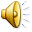 Answer the following questions 
What did people do to destroy Earth?


What is the result if people continue to destroy Earth?

What are many developed nations concerned about now?

Why are the poor countries overdeveloping natural resources?
They destroy the Earth by building new channels in the sea  and factories on the land, and  by creating pollution with chemical waste.
The planet will be damaged.
Saving nature rather than developing and destroying it.
To meet the needs of their people.
Do the people in undeveloped countries realize what they are doing is bad for the environment?

What should developing and developed countries do?



 Do people win if they damage the environment?

8.  What is the writer’s conclusion of the writing?
No.
They should work together to make sure that people enjoy  healthy and happy lives, without the environment around them suffering
No.
It is mankind’s responsibility to find  answers that are acceptable for everyone, and everything.
Read the first article “Man and nature” again and answer the following questions:
  1. People have harmed nature through all of the following activities except_____.
  A. fishing
  B. agriculture
  C. tourism
  D. breathing
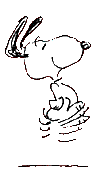 2. According to this passage all of the following statements are ture except that _____.
   A. building new channels in the sea will do 
         harm to the Earth
   B. building factories on the land will further 
         damage the earth.
   C. building more roads will destroy the Earth     
   D. creating pollution with chemical waste will harm the Earth
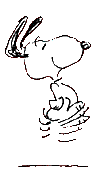 3. A clean environment will benefit us all if _____.
   A. development is stopped in favour of nature   
   B. all nations are concerned about saving nature
   C. natural resources are used up
   D. we use nature to meet our own needs
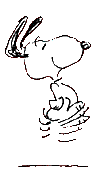 4. Which statement about poorer nations is FALSE according to the passage?
   A. Many poorer nations must focus on meeting the everyday needs of their people.
   B. Many poorer nations are using up natural resources at a fast space.
   C. Many poorer nations have not seen the effects of the careless use of the environment.     
   D. Many poorer nations have realized the choices they make are bad for the environment.
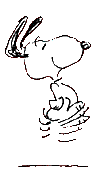 5. What will happen if we continue to destroy nature?
   A. We will destroy the planet we live on.
   B. There will be only plants left on the Earth.
   C. All the people on the Earth will live unhealthy lives.
   D. Humans will beat nature.
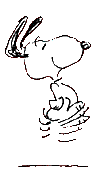 Homework
Which do you choose-man or nature?